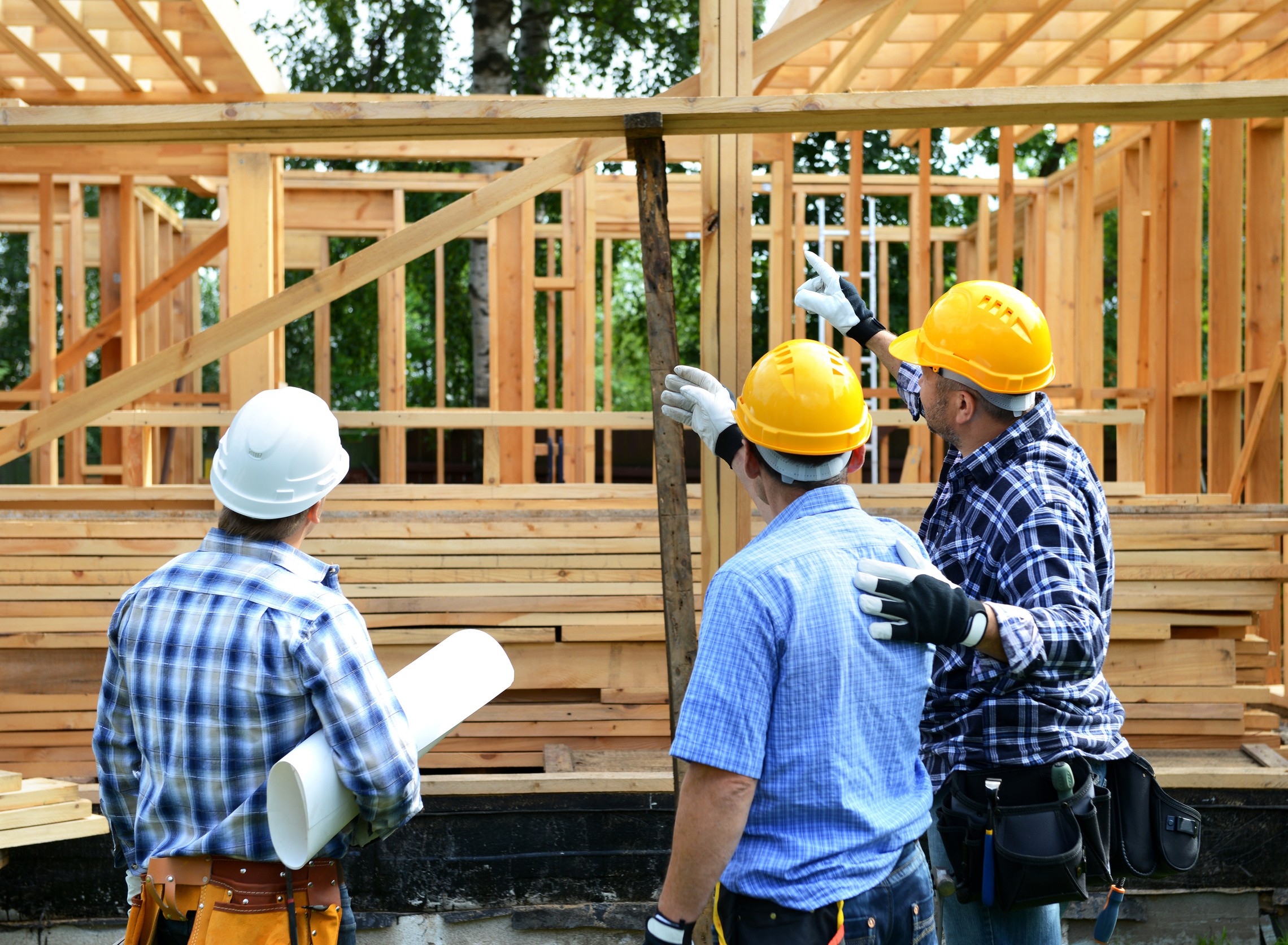 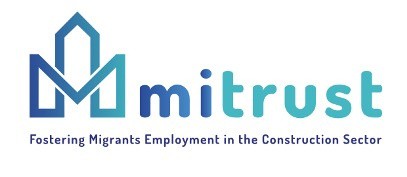 Fostering Migrants Employment in the Construction Sector
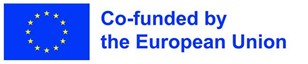 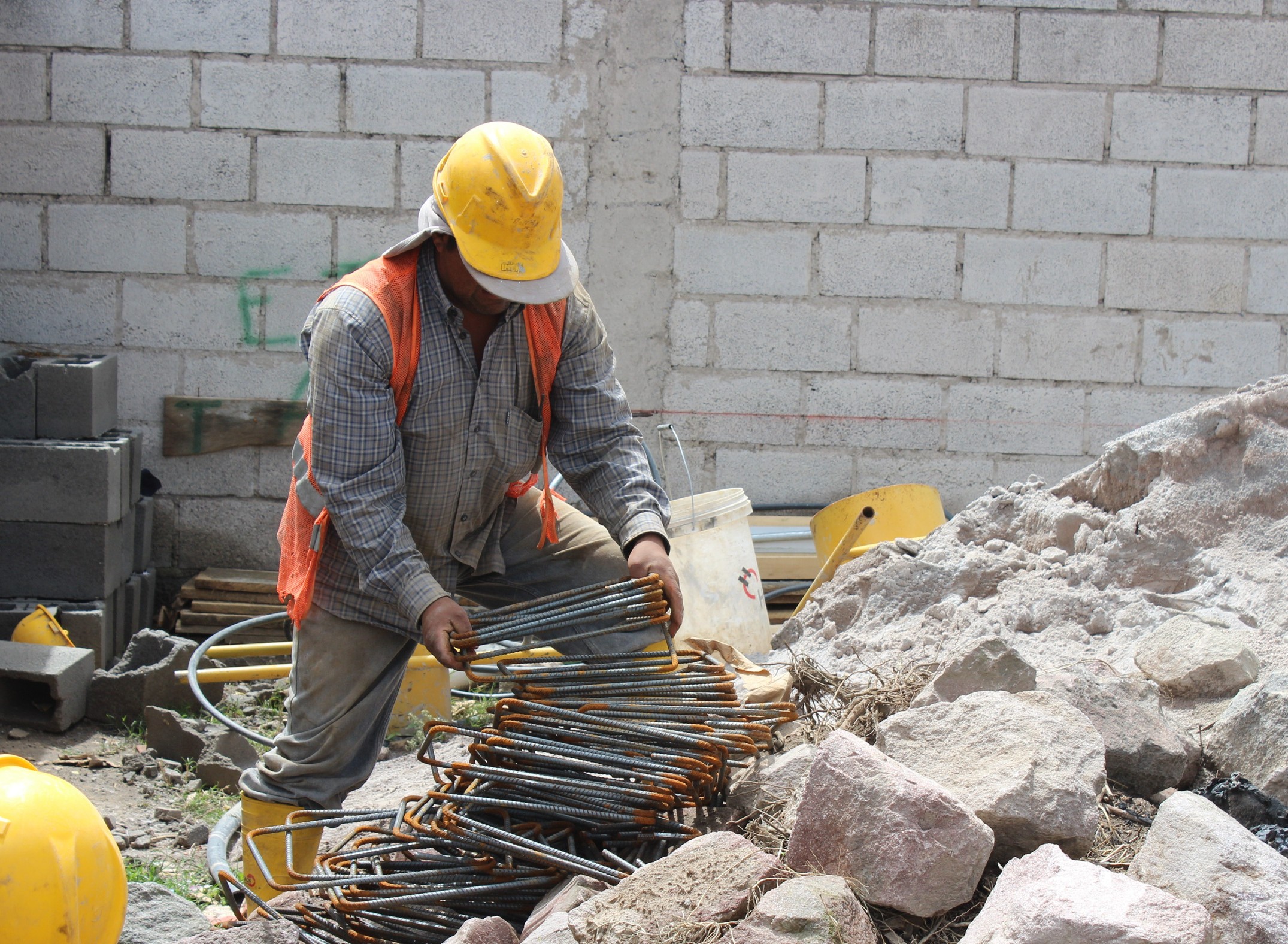 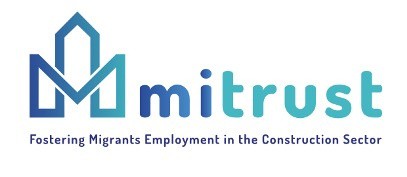 MITRUST Project Presentation
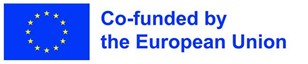 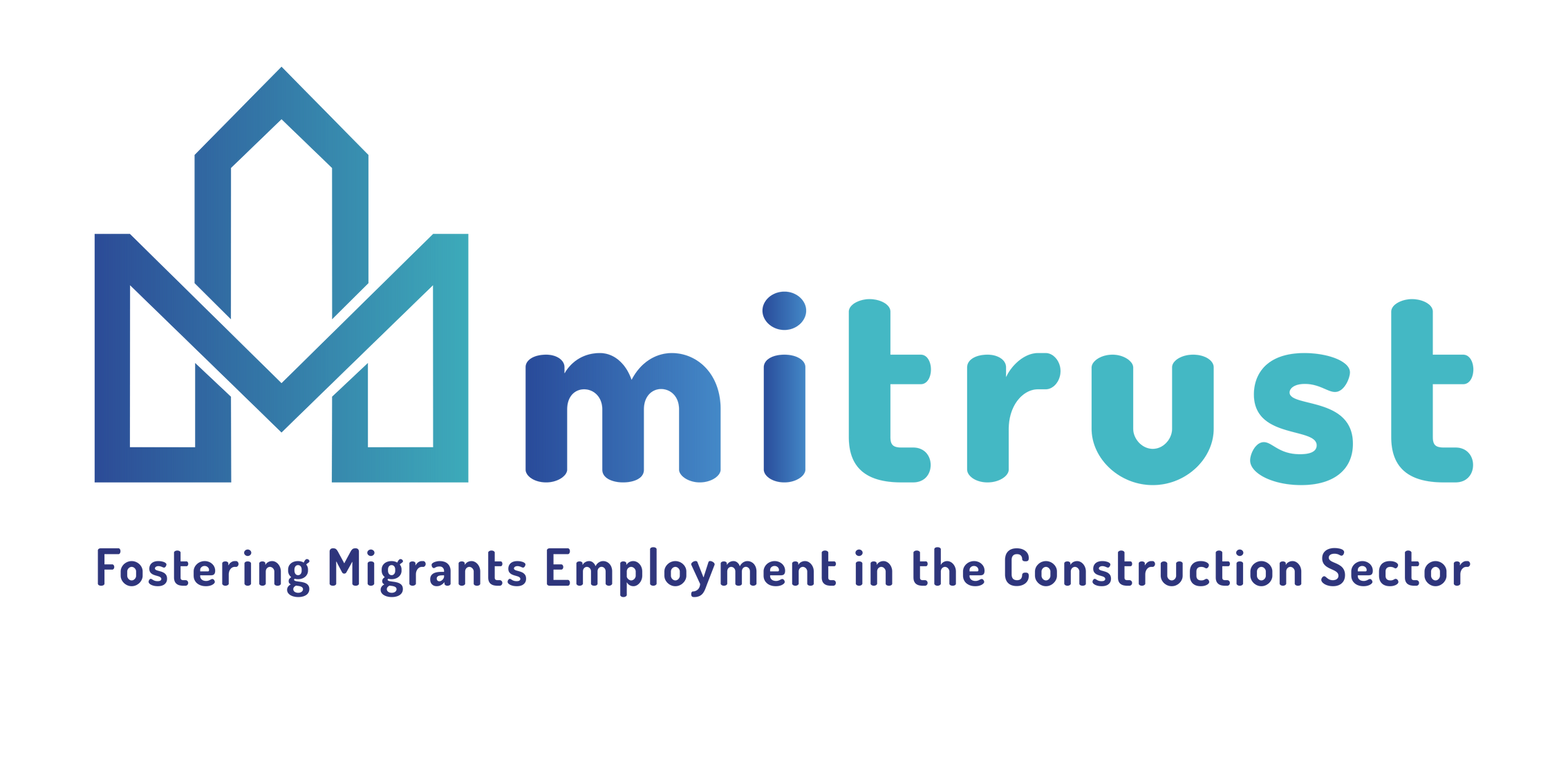 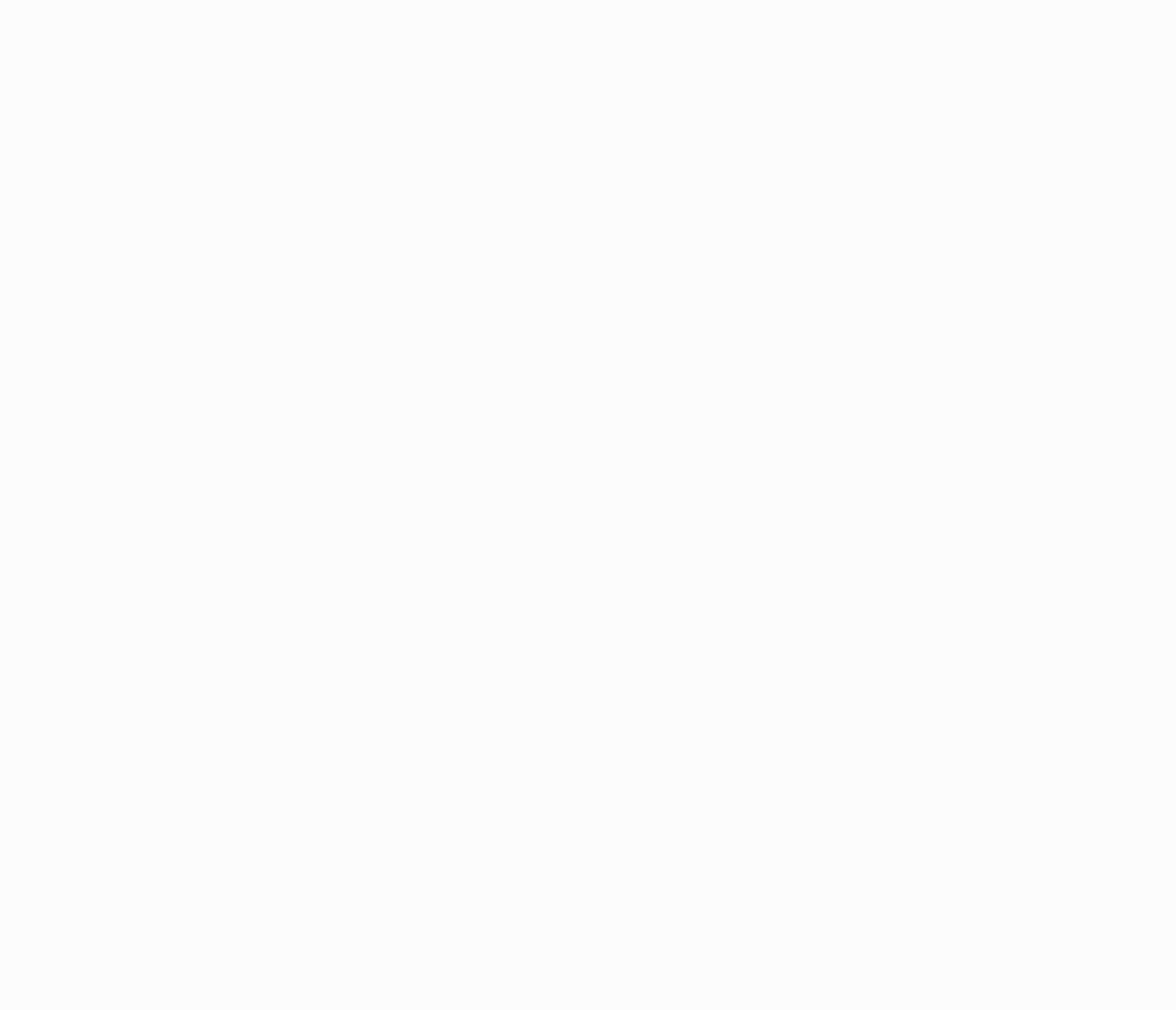 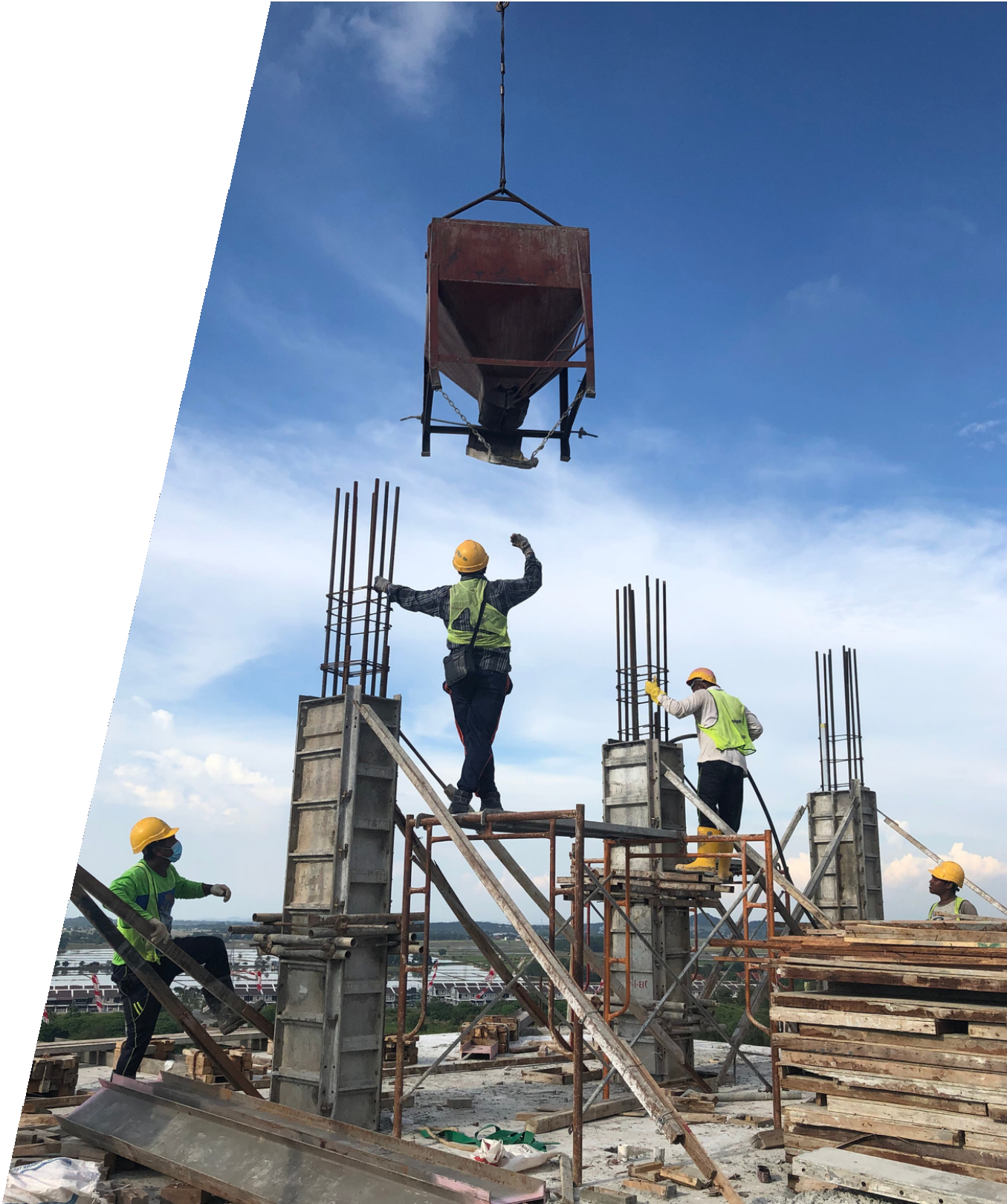 Introduction
Construction accounts for 11-13% of the global GDP (Gross Domestic Product)
One of the main objectives of the Construction 2020 EU Strategy refers to the improvement of the human capital
Construction is one of the top 10 principal sectors of employment for migrants in the EU
A key aim of the BUILD UP Skills initiative with specific attention to vocational training
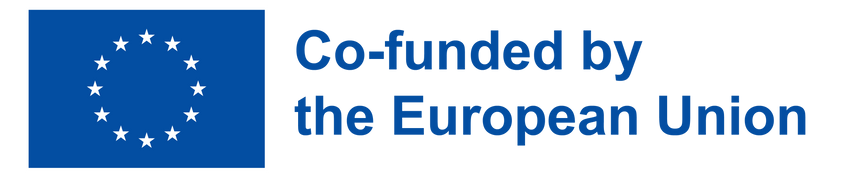 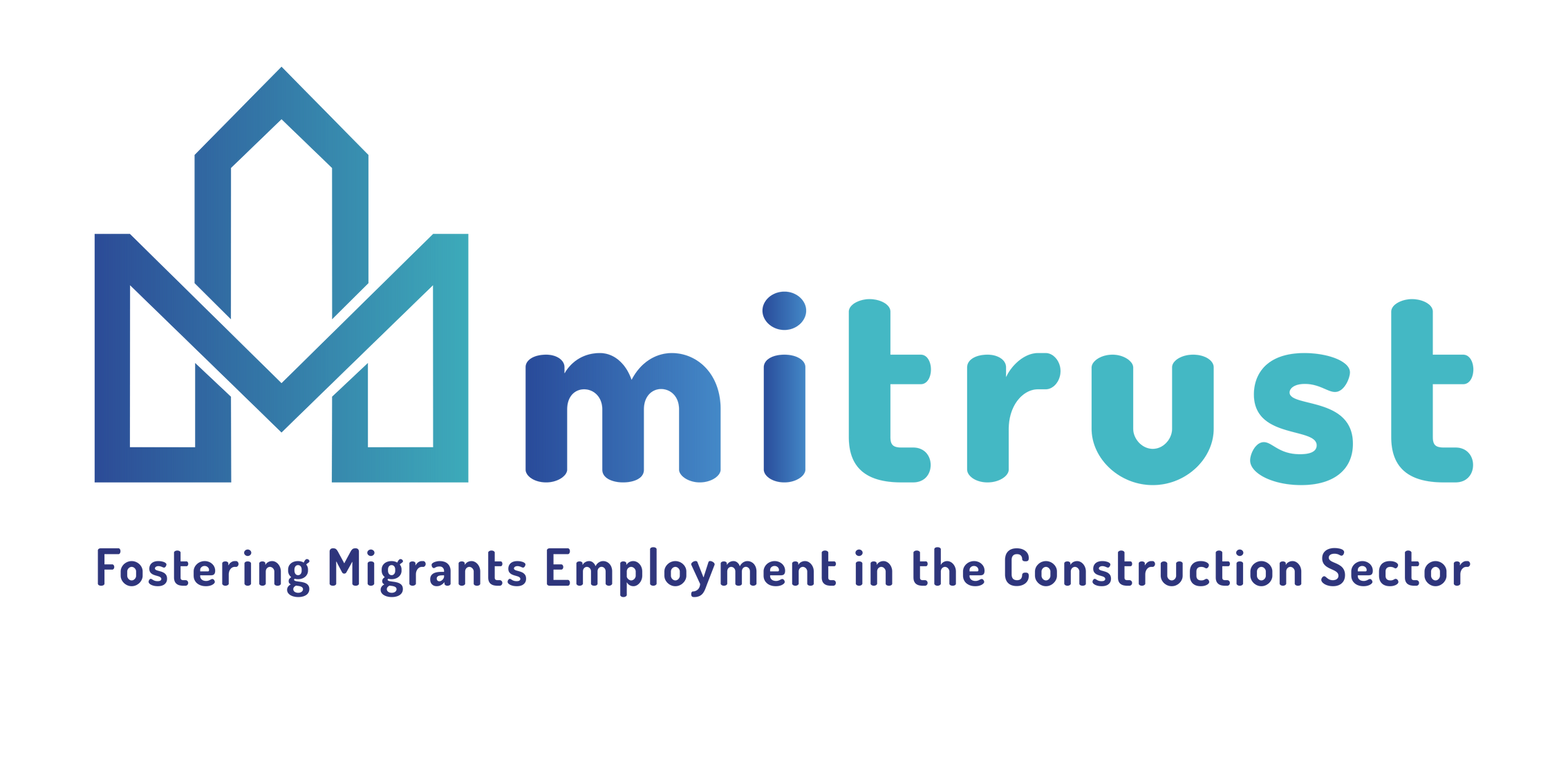 Barriers to the training of building workers
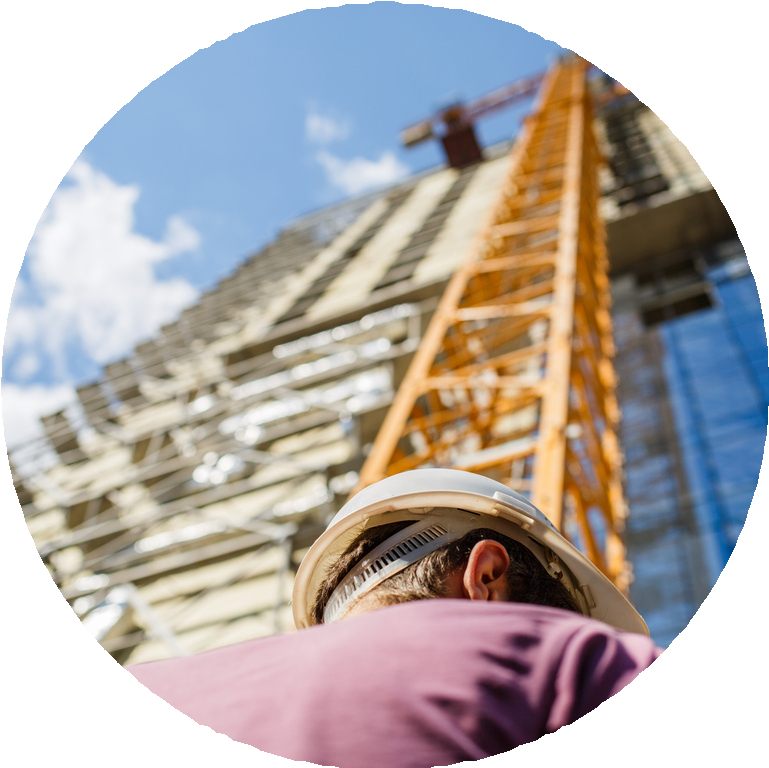 There are several specific barriers:

- 	Lack of new technologies that support the access of migrant workers to training
- 	Cultural and linguistic barriers may also pose a difficulty in attending training

Thus, low-skilled migrant workers are at risk of losing their jobs
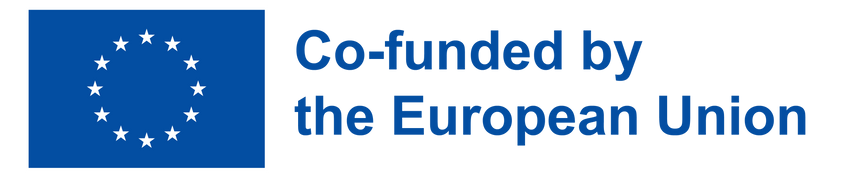 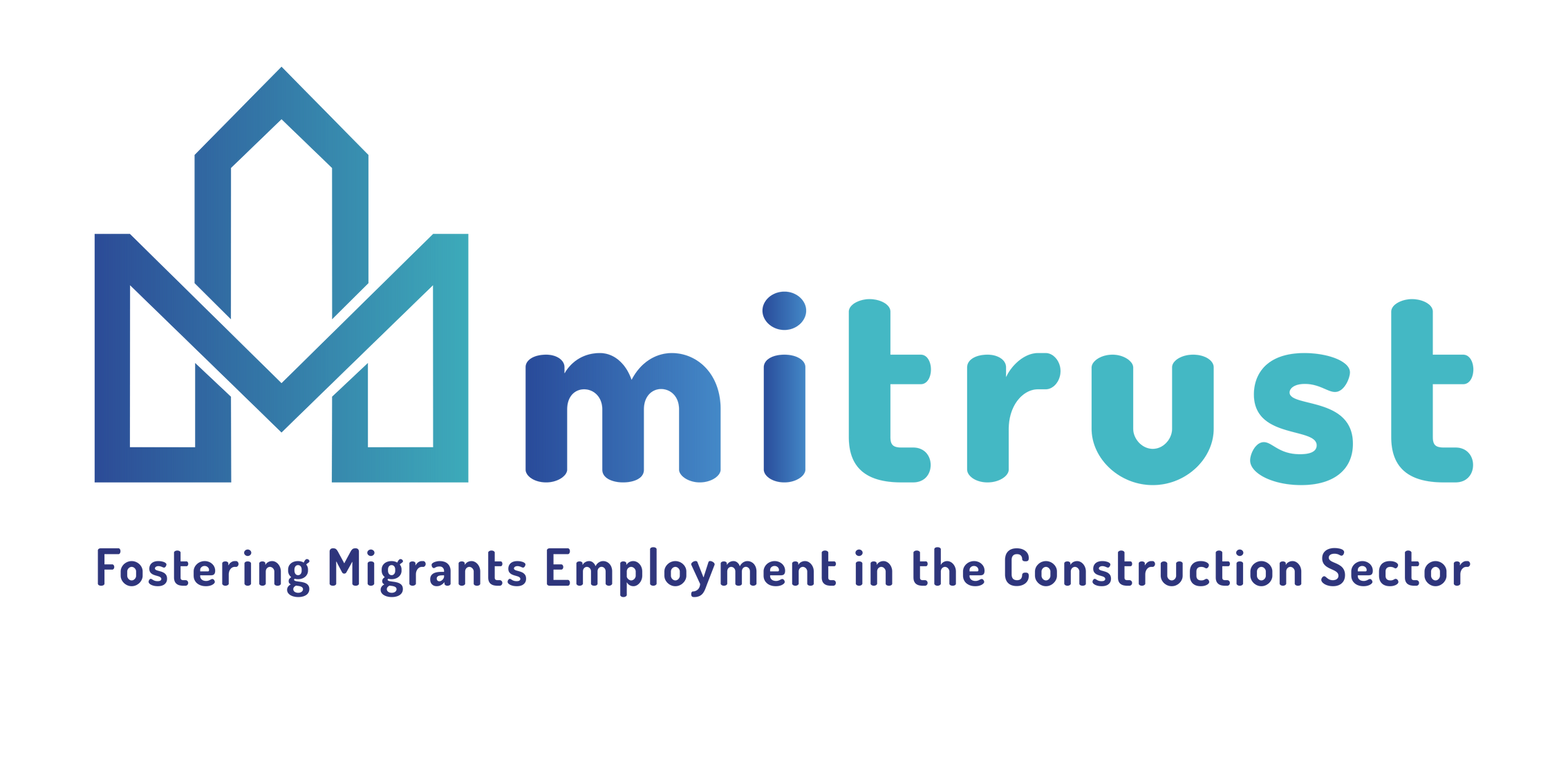 Globalization and technological changes have affected the EU construction
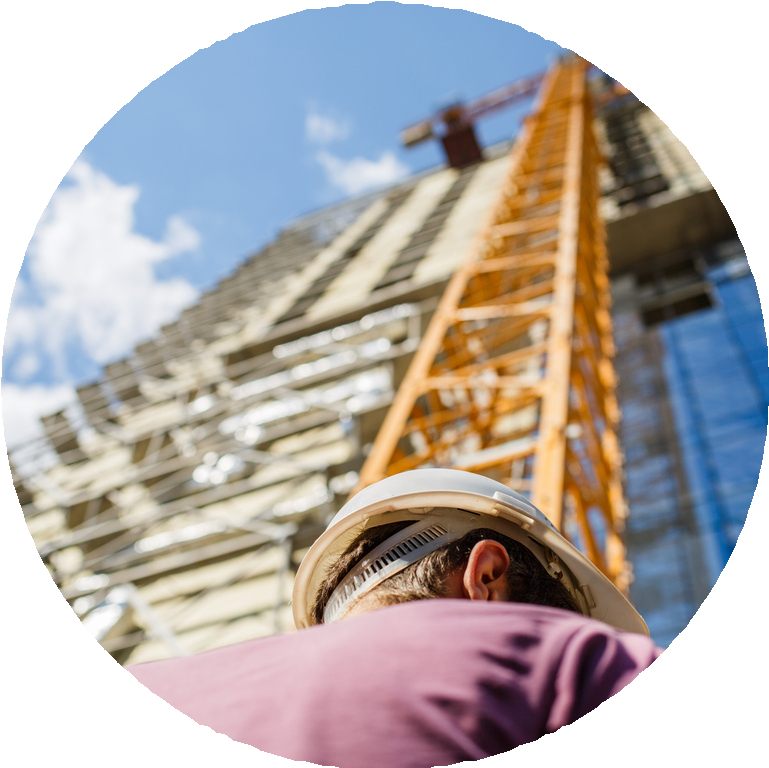 For this reason:

- building workers are forced to equipe with new skills (technical, soft, and language skills)
- 	there is more need for VET support
- there is still a lack of investment in skills training by construction companies, due to a variety of reasons (market failures, unaffordable costs, etc.)
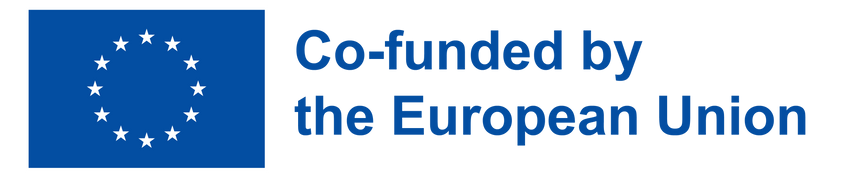 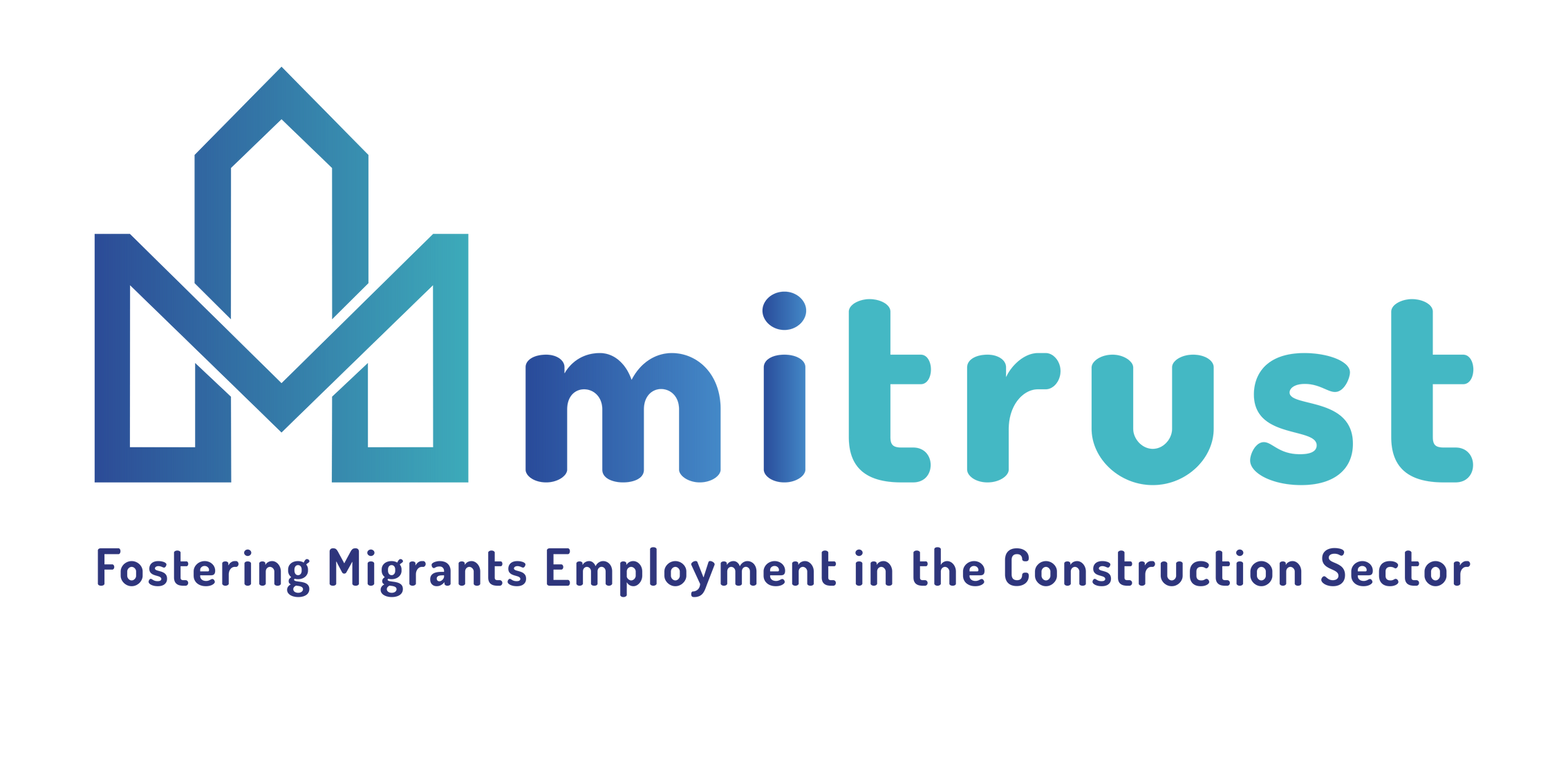 COVID-19 impact
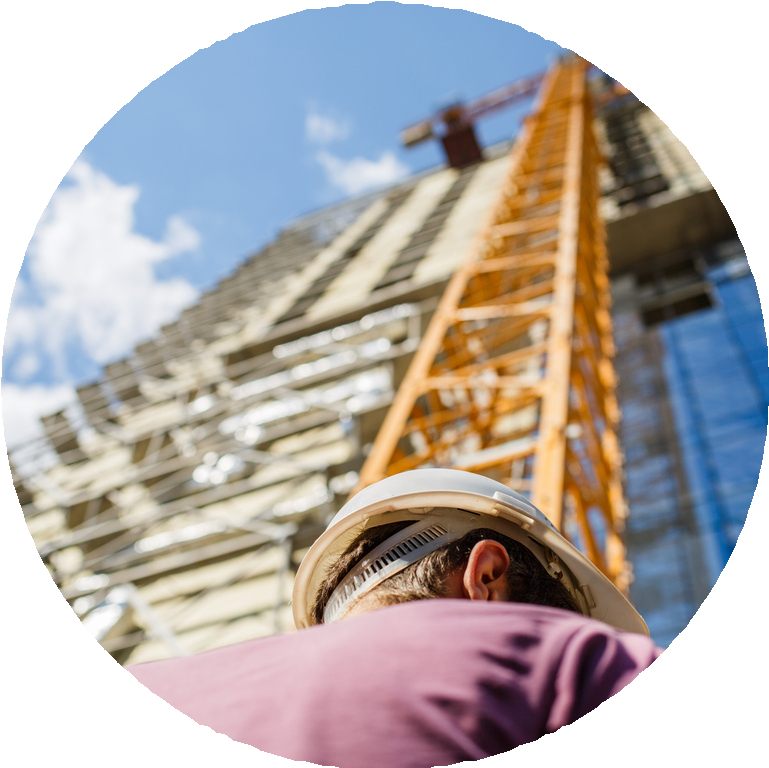 Language learning of construction terminologies was happening on-the-job place and time until now

 
- 	COVID-19 impact has affected this type of learning due to the demand of keeping social distancing and working as remotely as possible.
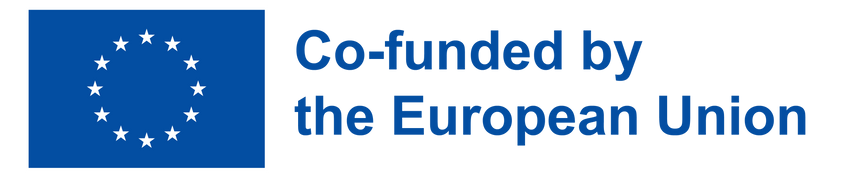 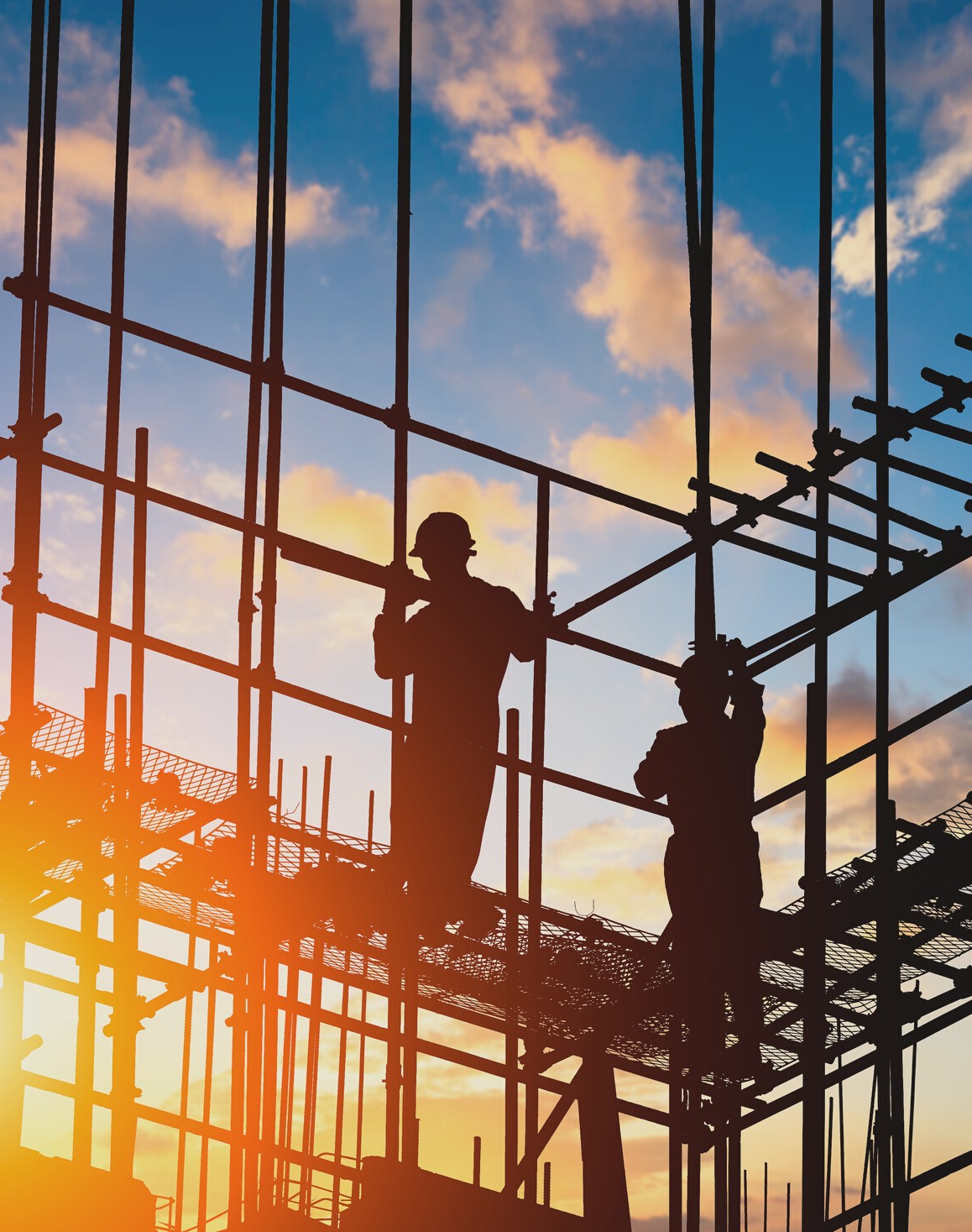 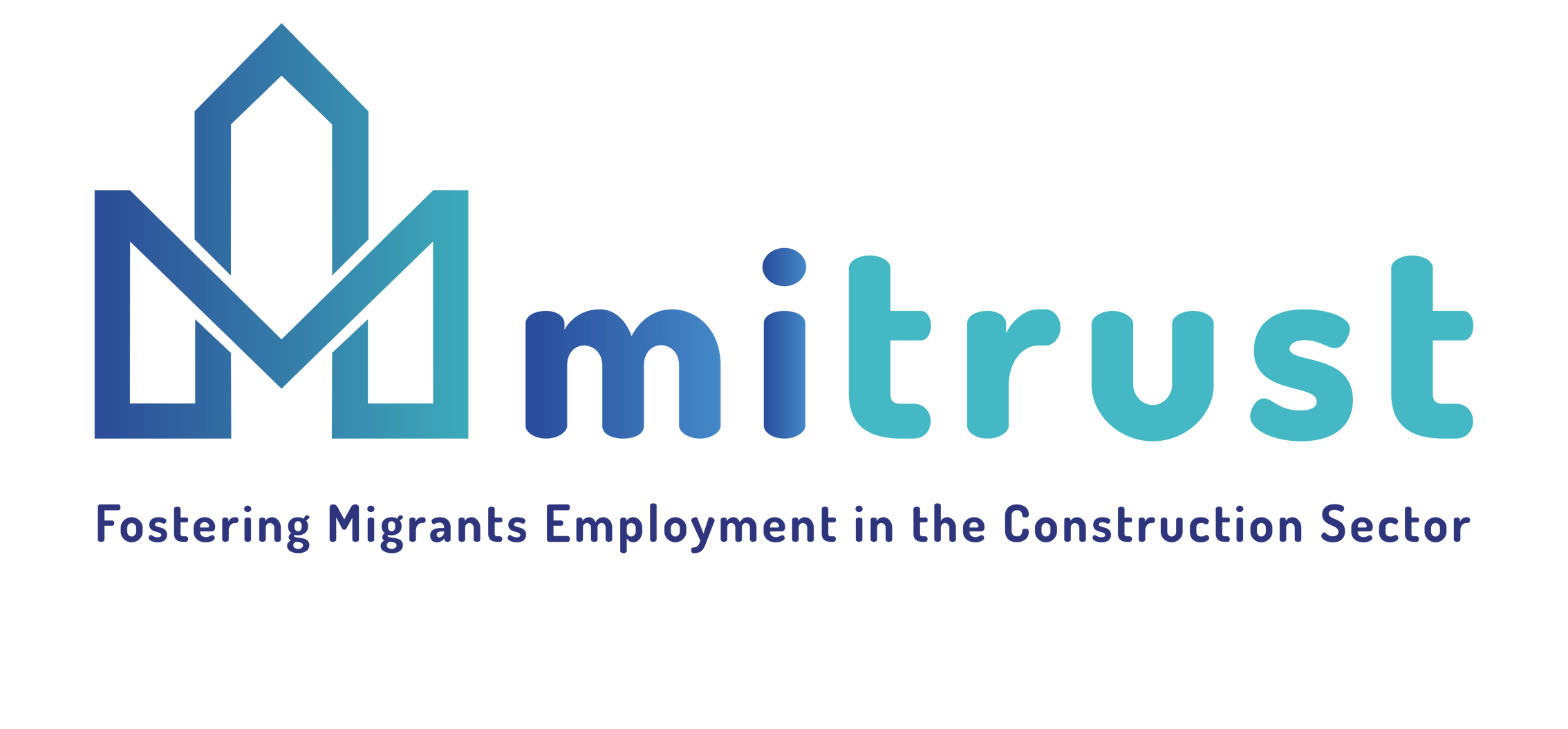 MiTRUST aims
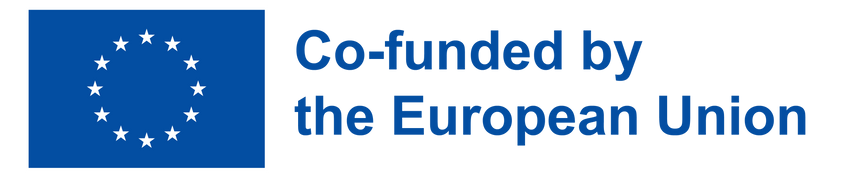 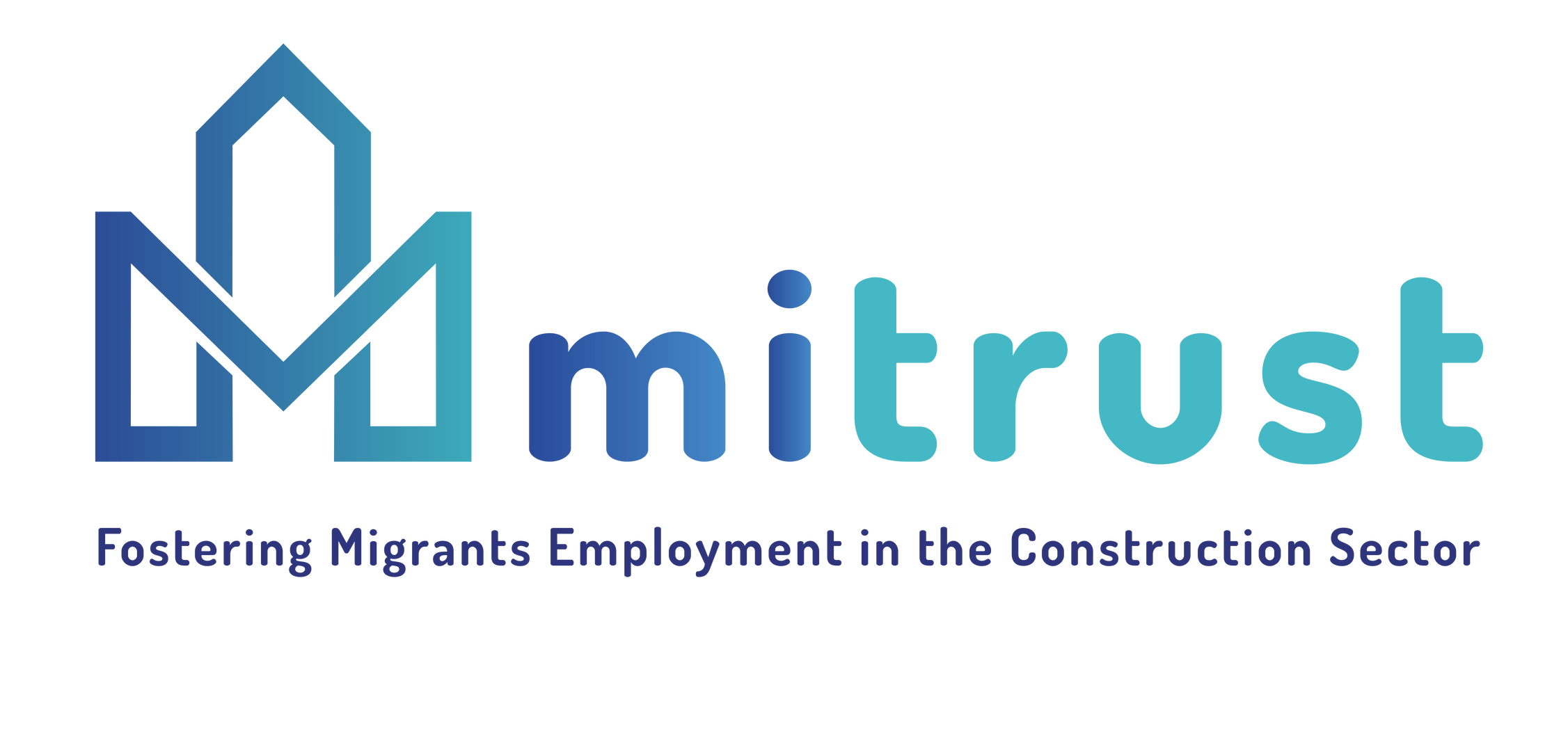 MiTRUST aims
MiTRUST aims to develop and deliver an innovative digital tool with the intention to support migrants who would like to work in the Construction Sector to acquire the:
necessary language competencies
soft skills
and proper behaviours on the construction site 

The project focuses on targeted open and distance learning opportunities which will offer better career perspectives to migrants who want to enter in construction industry
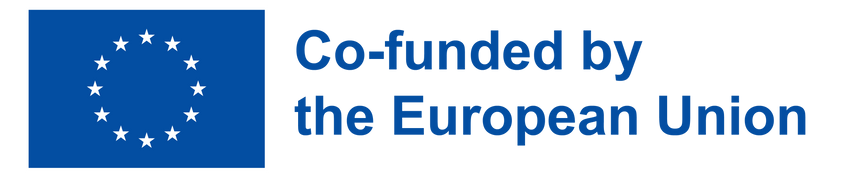 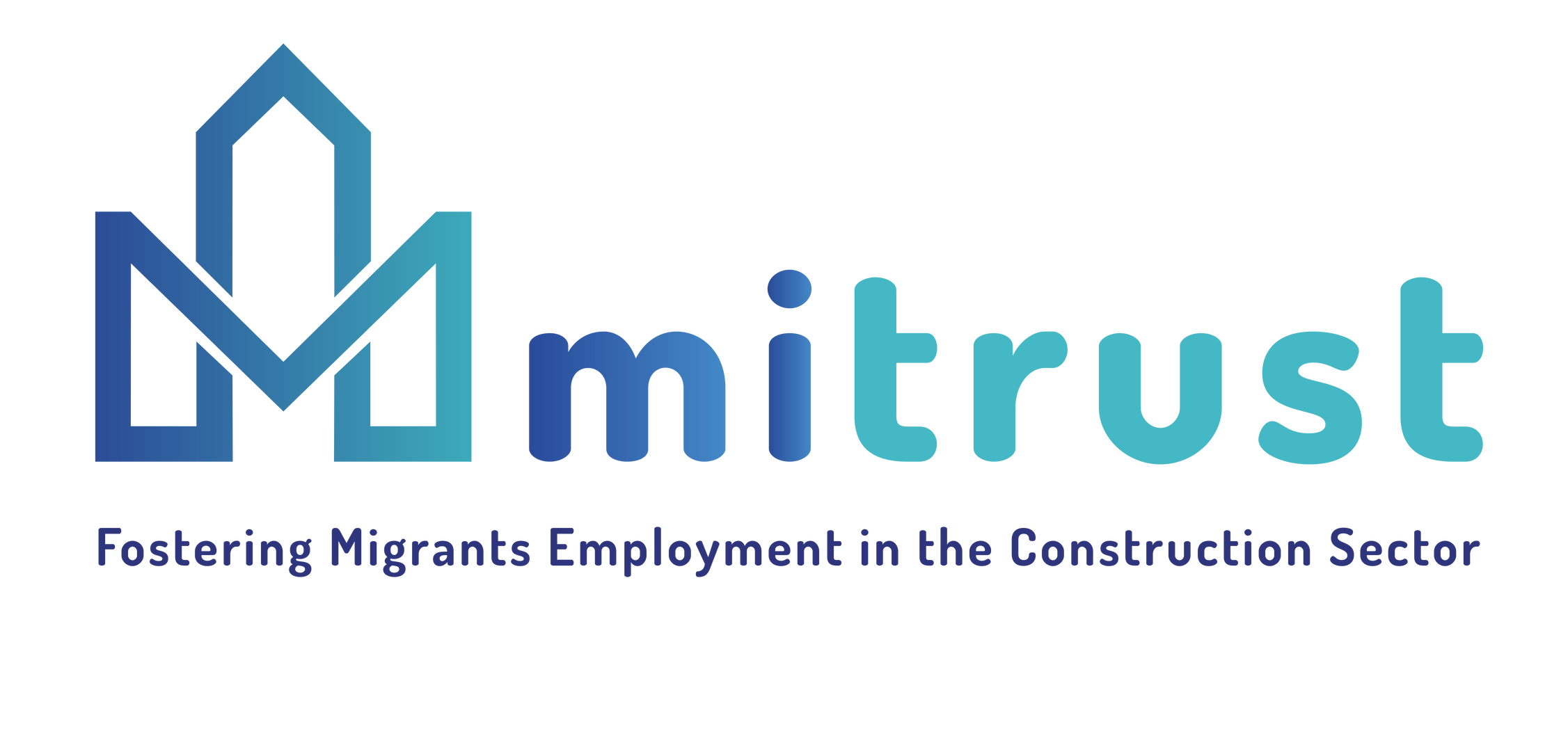 Who this course is for?
Migrants working or supposed to work in the Construction Sector
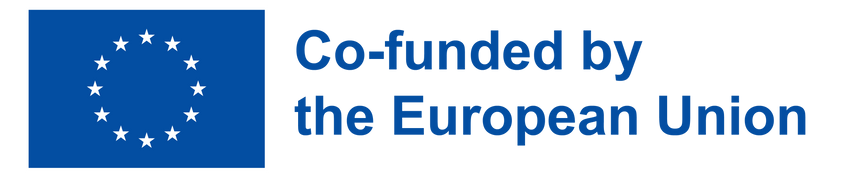 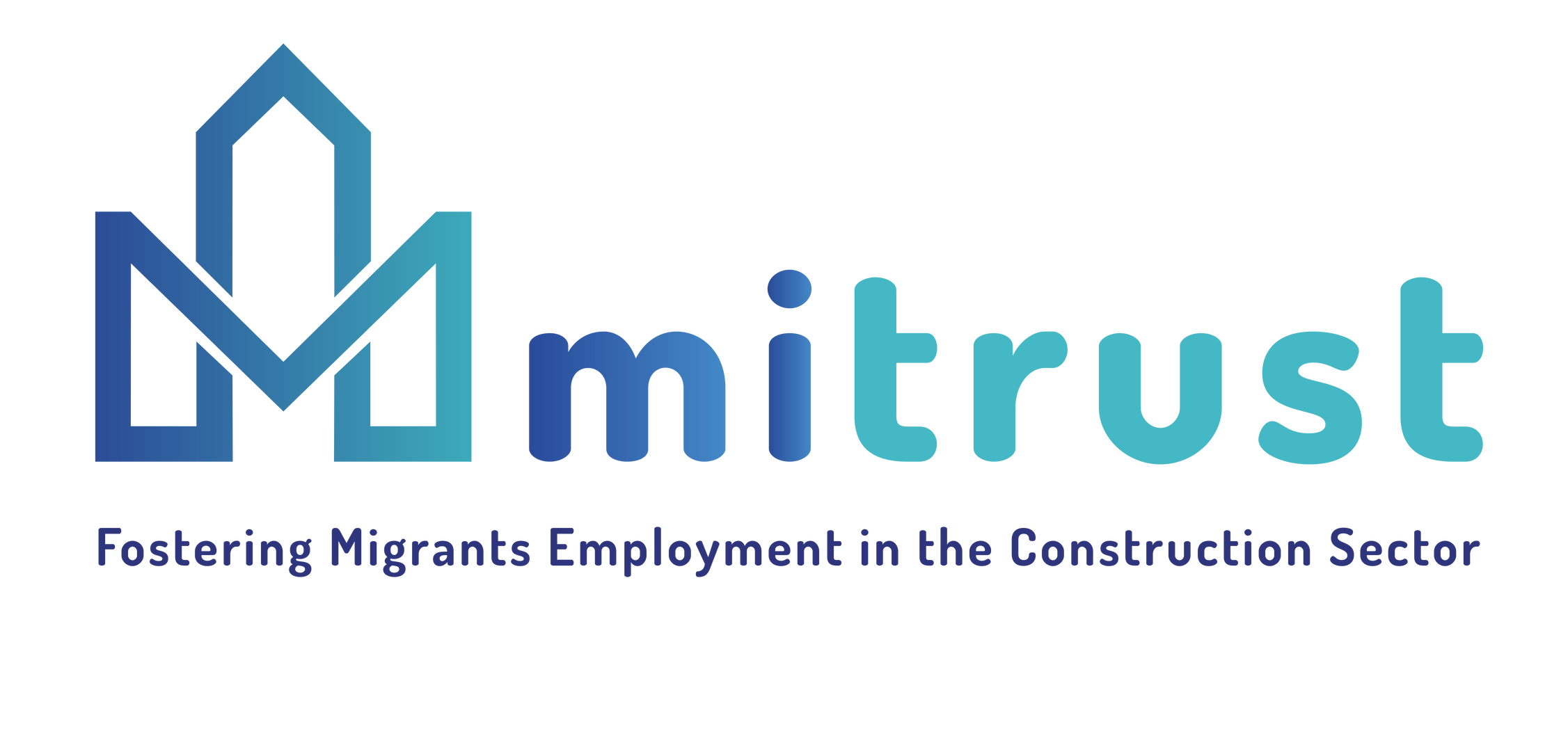 Target group
Migrants 
VET Tutors/Trainers
VET providers
Construction firms and companies 
Migrants’ associations 
Stakeholders and policymakers
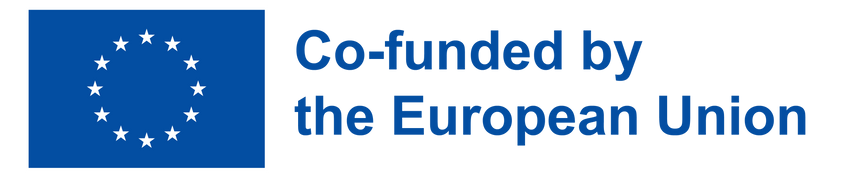 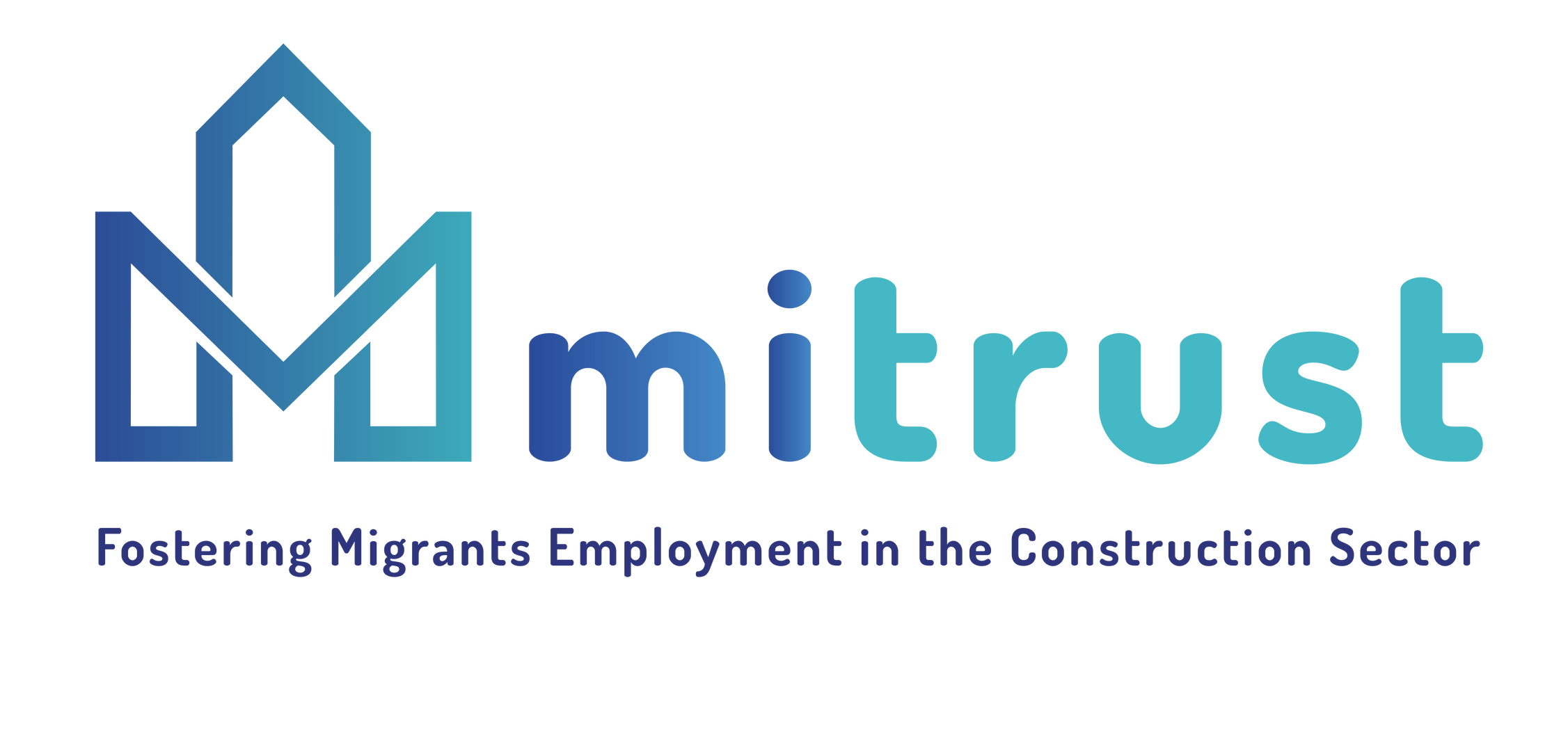 Course Curriculum
This course includes 3 Open Educational Resources:

E-linguistic support tool
Soft Skills Curricula
Construction Pedia
Self-assessment tool
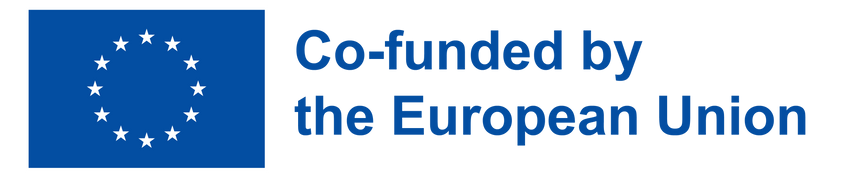 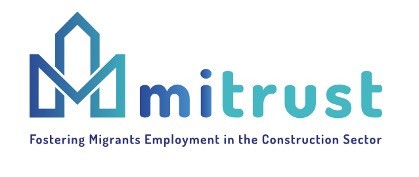 THANK YOU
Migrants Trust
Migrants Trust
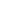 Migrants Trust
https://www.migrantstrust.com/en/
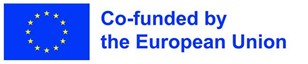